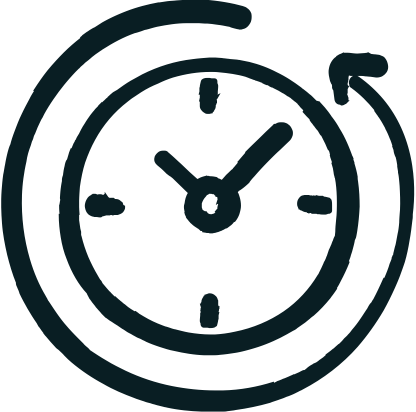 30 minuter
Stärk tillit
Prova denna mini-övning för att på ett enkelt sätt skapa en tillitsfull miljö i ert team.
Övningens steg
Börja
Förbered 10 min individuellt.
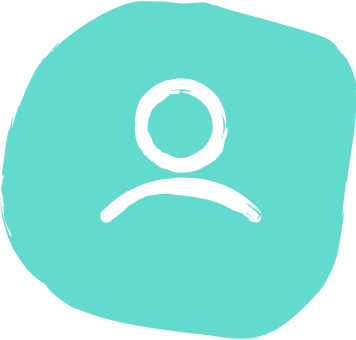 Enskilt
10 min
Pröva
Genomför övningen i grupp under ett digitalt möte på 10 min.
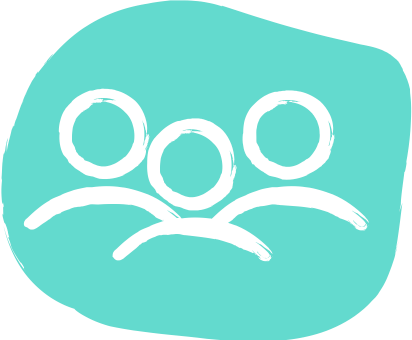 Grupp
10 min
Utveckla
Reflektera individuellt över resultatet i 10 min.
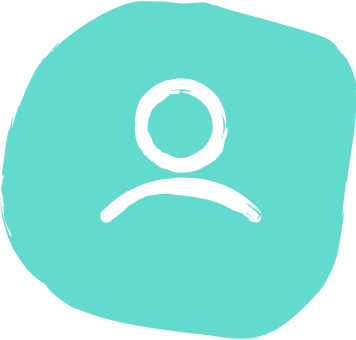 10 min
Enskilt
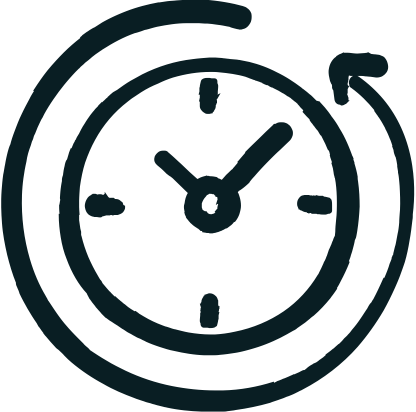 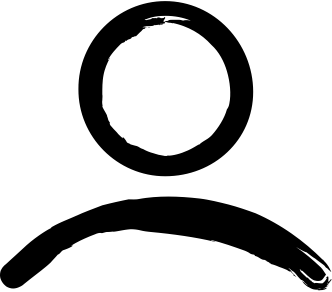 10 min
Enskilt
Börja
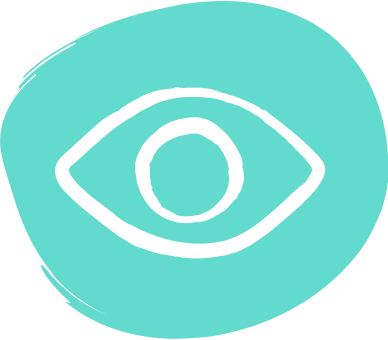 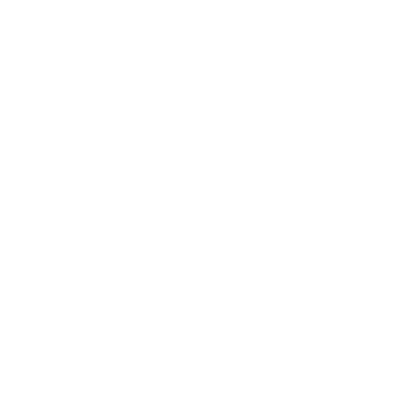 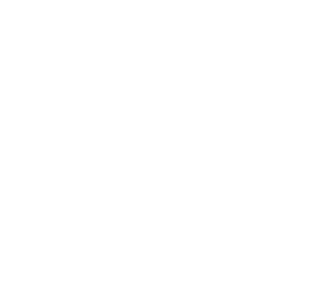 Enskilt
Läsa
5 min
Tillitsbaserat ledarskap
Bakgrund
Mellan 2016-2020 utarbetade Länk: Tillitsdelegationen på uppdrag av regeringen sju principer för tillitsbaserat ledarskap. 
I denna övning får du träna på att skapa tillit på ett enkelt sätt.
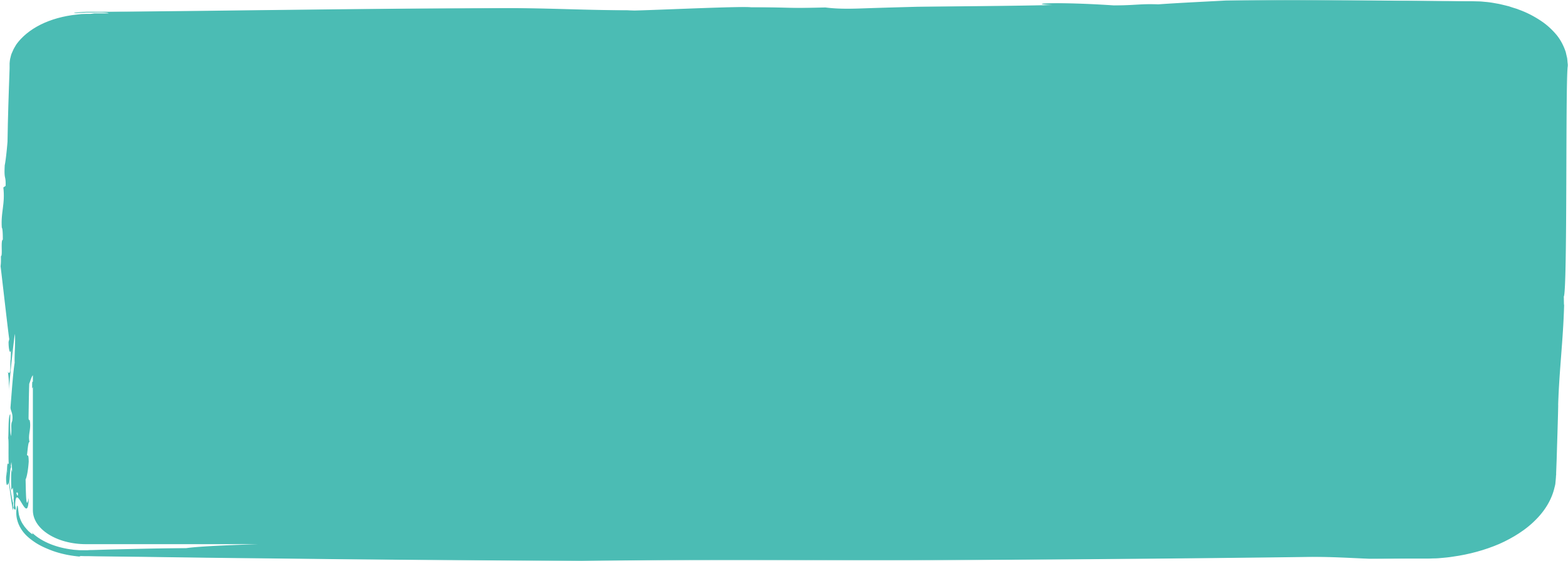 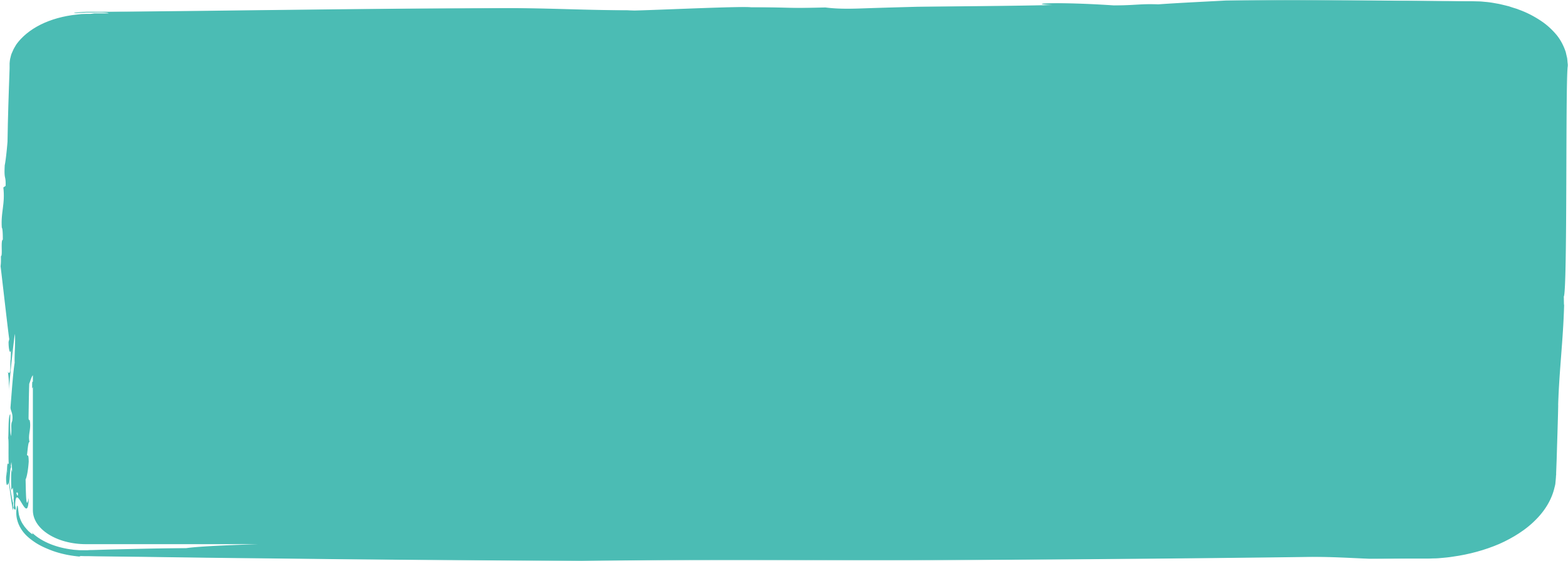 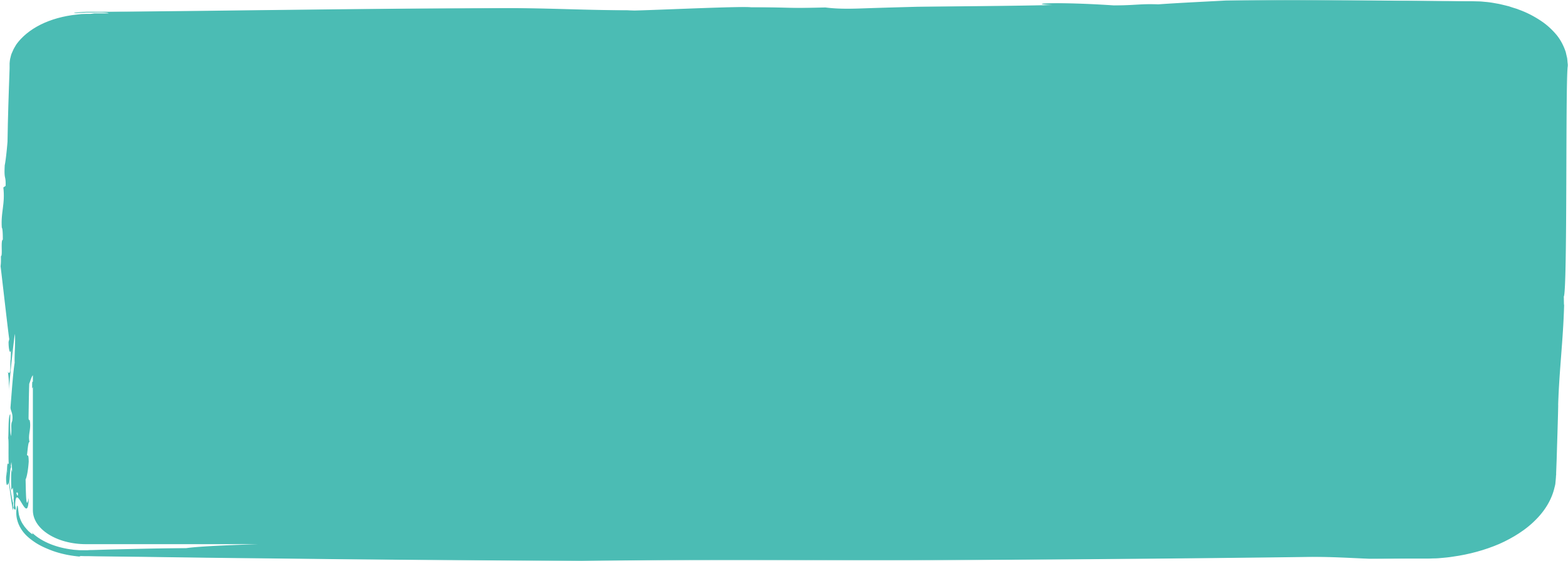 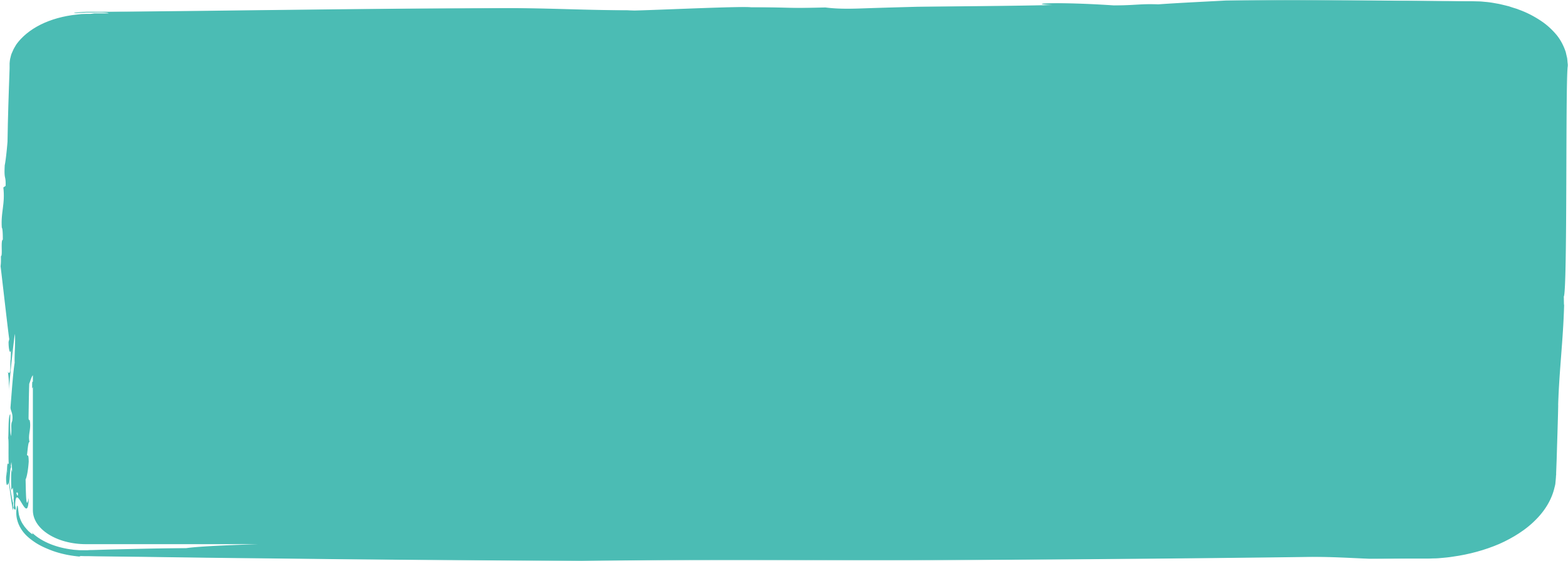 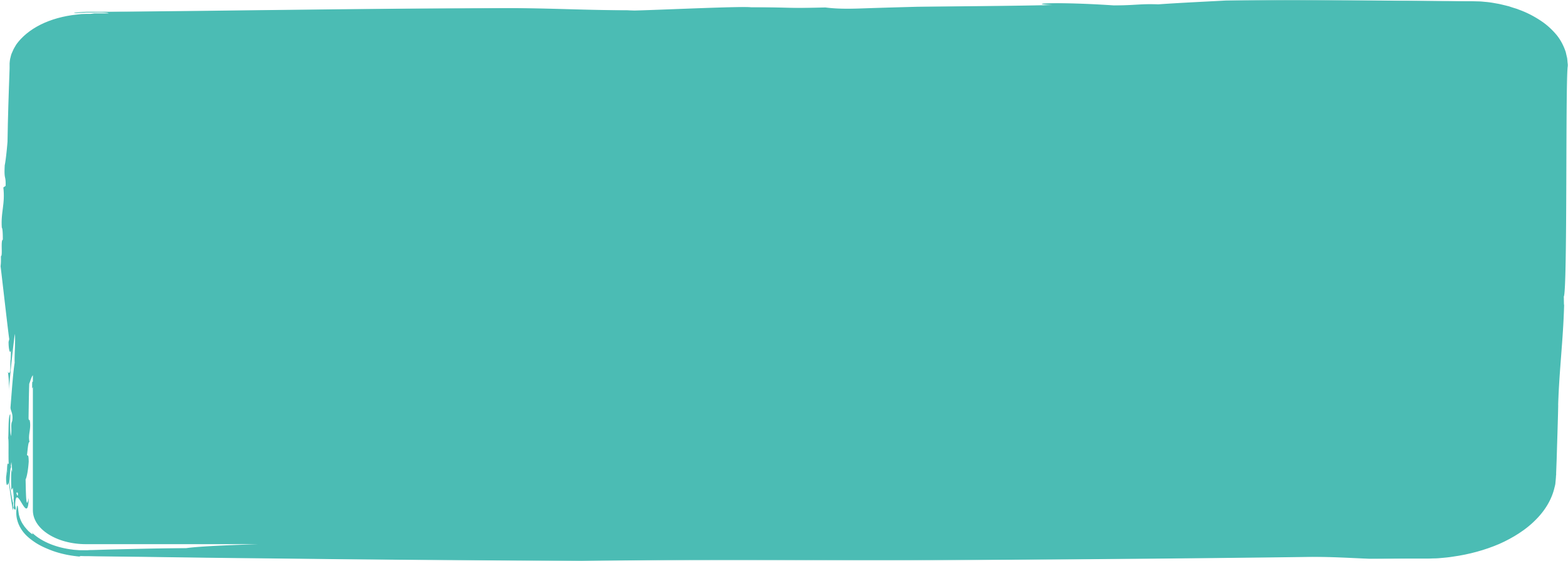 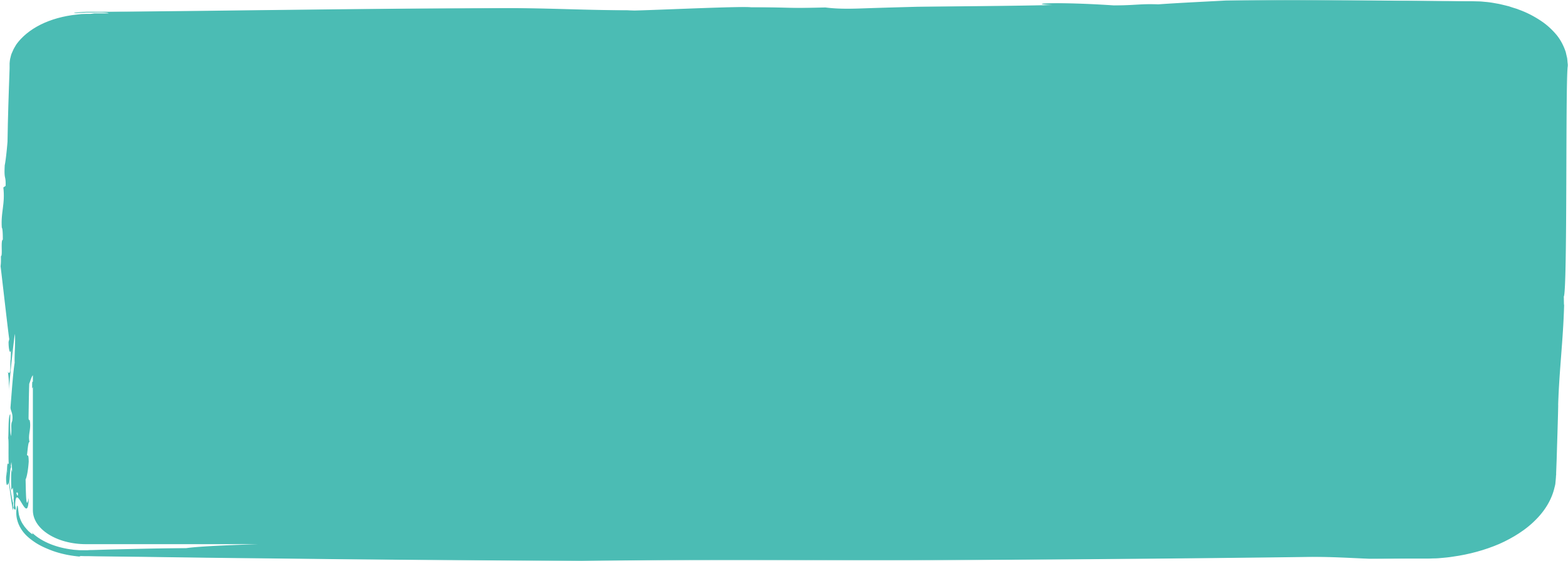 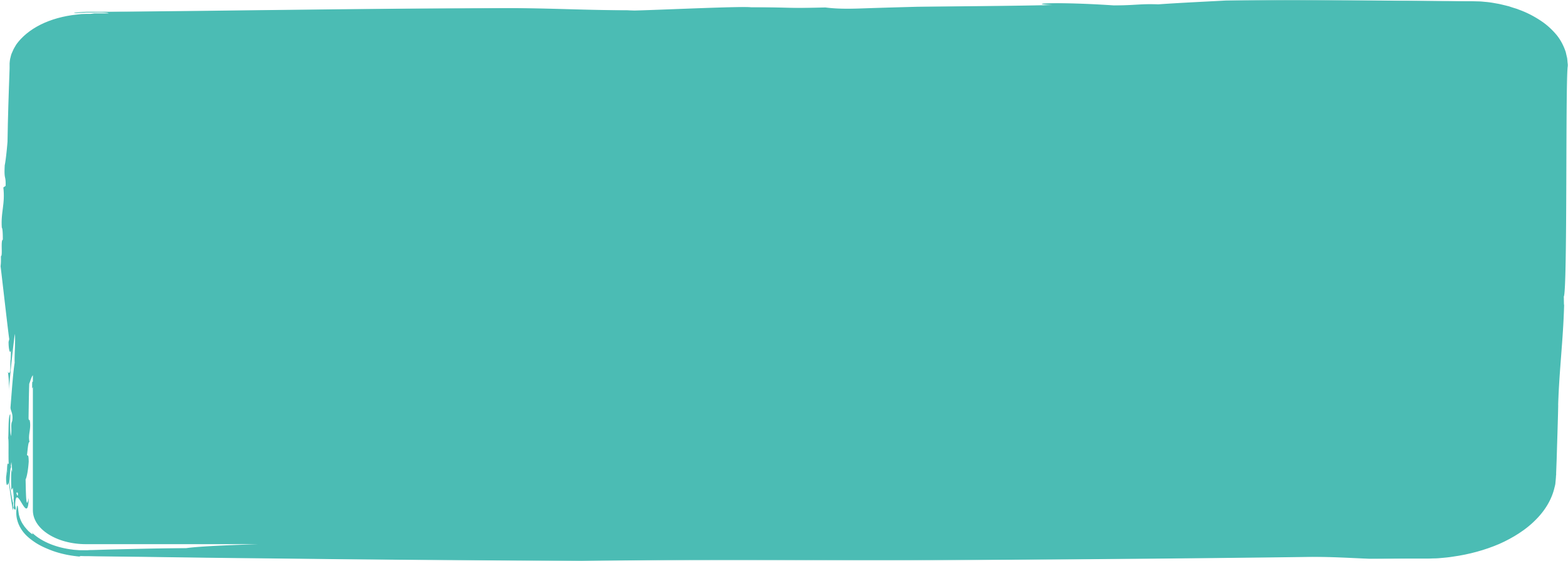 Tillit
Helhetssyn
Stöd
Medborgarfokus
Handlingsutrymme
Kunskap
Öppenhet
Sträva efter att som utgångspunkt välja att lita på dem du samarbetar med och ha positiva förväntningar.
Uppmuntra alla i styrkedjan att aktivt och gemensamt ta ansvar för helheten, det vill säga medledarskap, och samverka över gränser.
Säkerställ ett verksamhetsnära, serviceinriktat och professionellt, administrativt och psykosocialt stöd i kärnverksamheten.
Sträva efter öppenhet genom att dela information, välkomna oliktänkande och respektera kritik.
Sätt medborgaren och brukarens upplevelse samt kunskap i fokus och försök förstå vad som värdesätts.
Delegera befogenheter och mandat, samt välkomna medbestämmande.
Lyft kunskapsutveckling, ständigt lärande och ett arbetssätt baserat på vetenskap och beprövad erfarenhet.
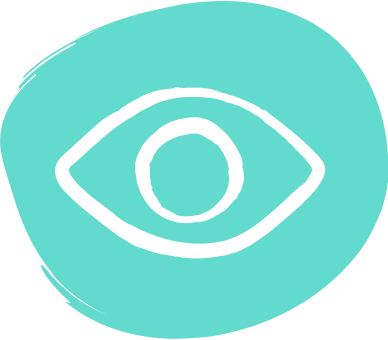 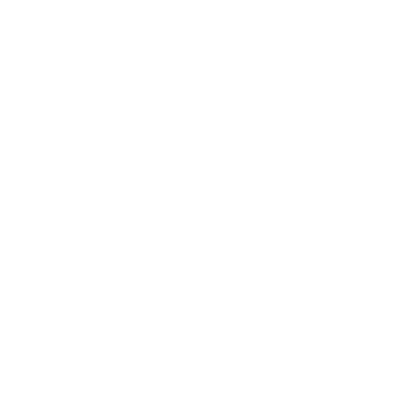 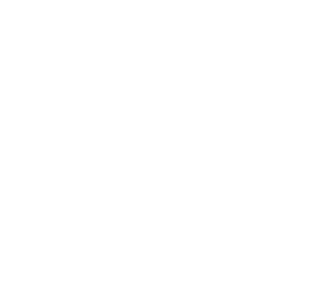 3 min
Läsa
Enskilt
Tillit
”Hur vågar man göra någonting riskfyllt? Jo, man behöver känna tillit från chefer och kollegor. Det enskilt viktigaste för att vara innovativ är faktiskt att känna denna tillit. 
Så för att våga vara innovativa, måste vi våga ta risk, och för det behöver vi ha en tillitsfull kultur i vår organisation. Ett sätt att skapa tillit är att ge positiv feedback när någon genomför en lyckat förändring, och även ge positiv feedback när någon genomför en mindre lyckad förändring. Då måste vi ge positiv feedback för att hen vågade testa någonting nytt. Förändringen i sig är värd att applådera, men förändringens innehåll, det innovativa, behöver kanske utvecklas vidare för att bli så lyckat som hen hade tänkt sig.”
Klas Palm, Uppsala universitet
Att komma med innovativa lösningar kan innebära att man tar en viss risk. Man vet ju aldrig om det nya innovativa blir bra eller hur det tas emot. Men om man inte vågar testa någonting nytt får man aldrig möjlighet att utveckla verksamheten. Och det vet vi ju; om vi inte utvecklar det vi gör, då blir det inte bra i längden. Att INTE ta risk, det är i längden mycket riskfyllt.
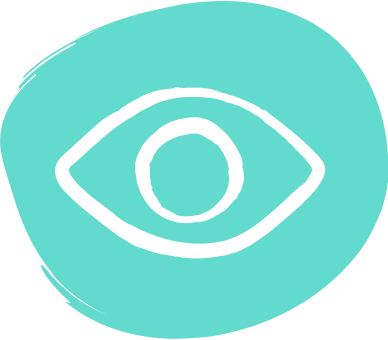 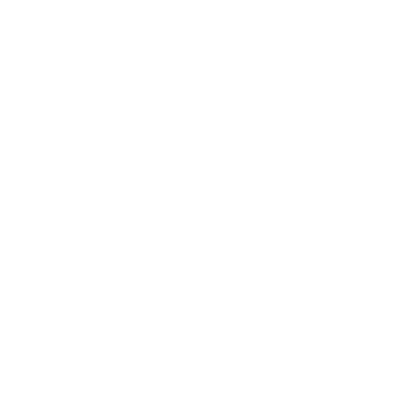 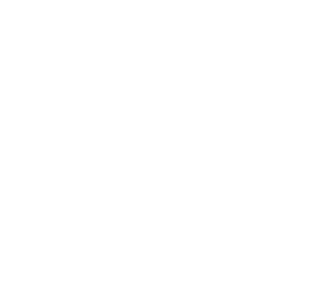 1 min
Läsa
Enskilt
Så funkar övningen
Välj en av mini-övningarna på nästa sida som matchar ert behov just nu. Denna använder du sedan för att starta nästa möte eller aktivitet med.
Har ni behov att skapa skyddsnät i er grupp? Eller behöver ni komma varandra lite närmare? Kanske finns det ett behov av att prata om individers prioriteringar? 
Med enkla frågor kan ni bygga upp tillit och stärka gruppen i leda sig själv.
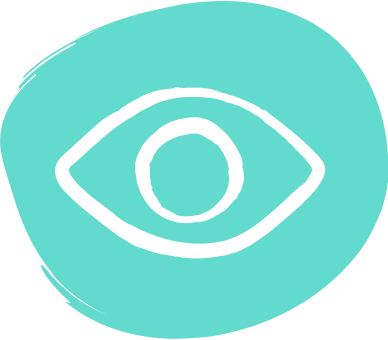 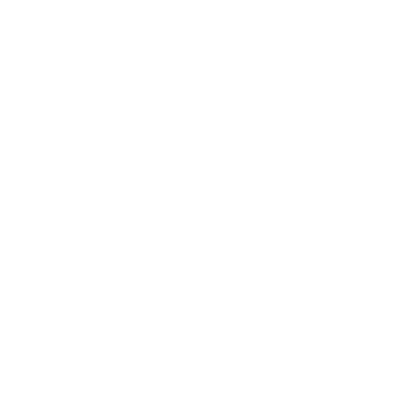 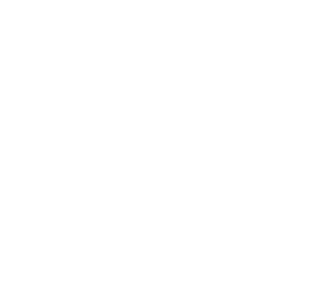 2 min
Läsa
Enskilt
Vad behöver ni?
Skapa skyddsnät!För att skapa en känsla av trygghet kan den här övningen vara bra. Alla får dela med sig av valfritt misslyckande. Genom att våga blotta sig och dela misslyckanden skapas förtroende och samhörighet. 
Komma varandra närmare?Ett sätt att göra detta på är en övning som handlar om att visa tacksamhet till varandra. Då byggs utveckling och tillit i teamet och det vi fokuserar på växer. När ni får berätta vad ni är tacksamma över i gruppen skapas ökad insikt, förståelse och fler värdefulla perspektiv.
Det viktigaste just nu?Har ni ett behov av att få lite bättre koll på teamets behov och prioriteringar? Ett sätt att göra detta är att reflektera och dela med sig av vad som är det viktigaste för mig just nu. Övningen ger ökad insikt och förståelse för sina egna och gruppens behov.
Till höger ser du syftet med tre olika mini-övningar. Samtliga övningar går att använda med ditt team i början av ett möte. Instruera att det är viktigt med ett aktivt lyssnande och ett öppet förhållningssätt till varandra. Det innebär att visa nyfikenhet kring vad den andra säger istället för att kommentera eller avfärda dennes tankar.
Bestäm en övning innan du går vidare!
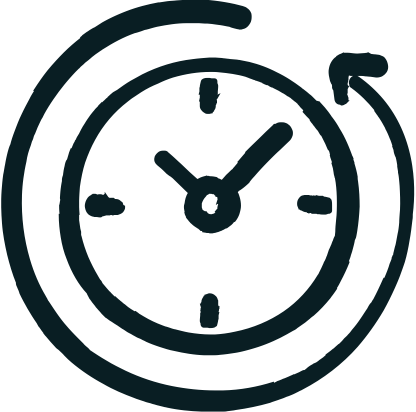 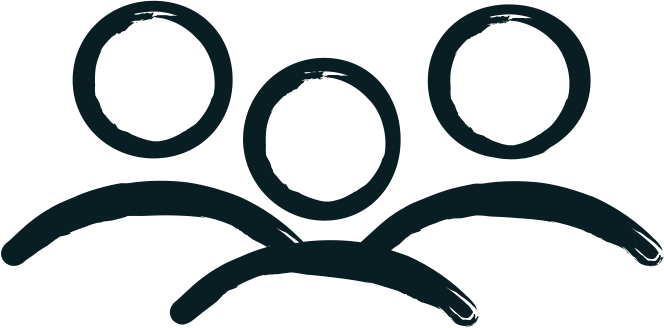 10 min
Grupp
Pröva
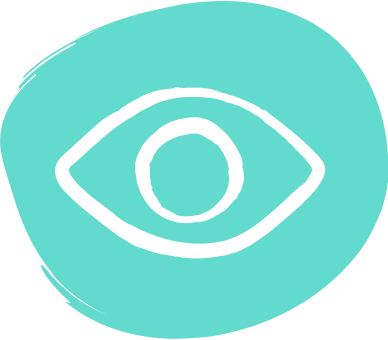 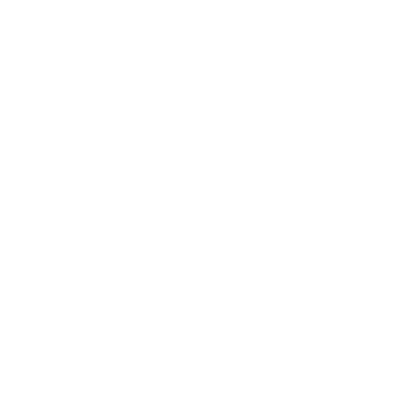 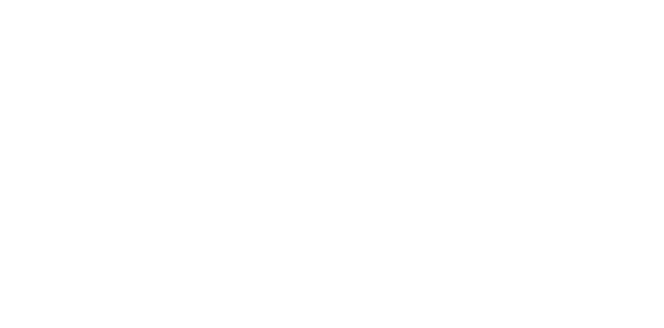 3 min
Läsa
Grupp
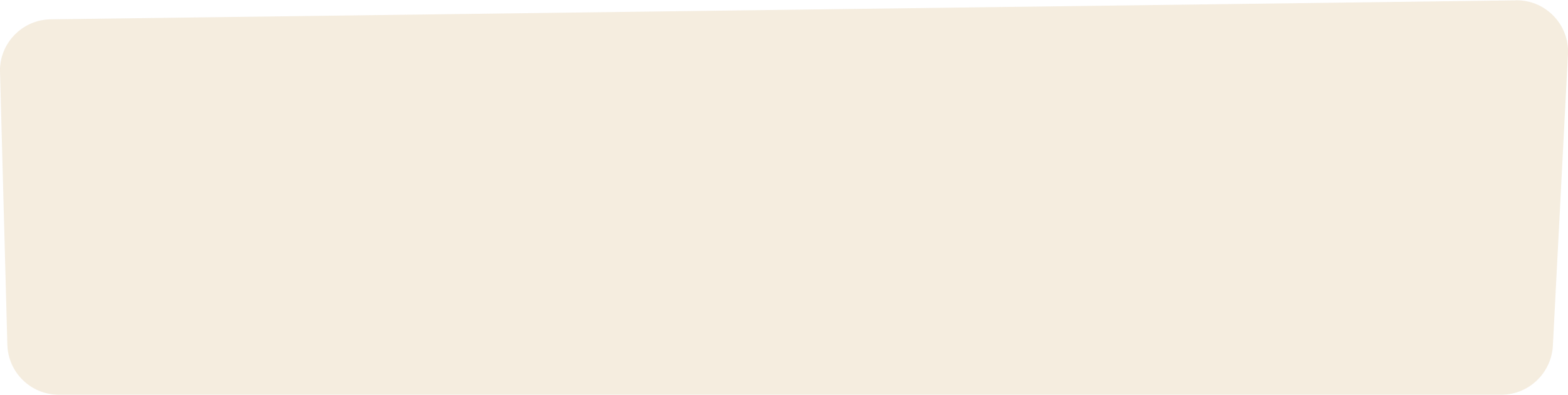 Utifrån behovet du har identifierat, välj en av dessa tre övningar att checka in med under ert möte!
Gör såhär
Skapa skyddsnät!Be deltagarna att under 1 min dela vad man misslyckats med. Chefen först, därefter den som varit längst på arbetsplatsen och så i ”fallande ordning” till den som är nyast på jobbet. Självklart uppmuntrar vi varandra och ger positiv feedback kring modet att dela med sig. 
Komma varandra närmare?Be alla deltagare att under 1 min var checka in med: ”Ett ord som beskriver hur jag är tacksam över oss som grupp är..." 
Det viktigaste just nu?Instruera deltagarna att fundera över vad som just nu är det allra viktigaste. Det får bara vara en sak. Detta för att verkligen komma till kärnan av det som är det viktigaste för personen. Be sedan deltagarna att under 1 min var checka in med ”Det som är viktigast för mig just nu är …"
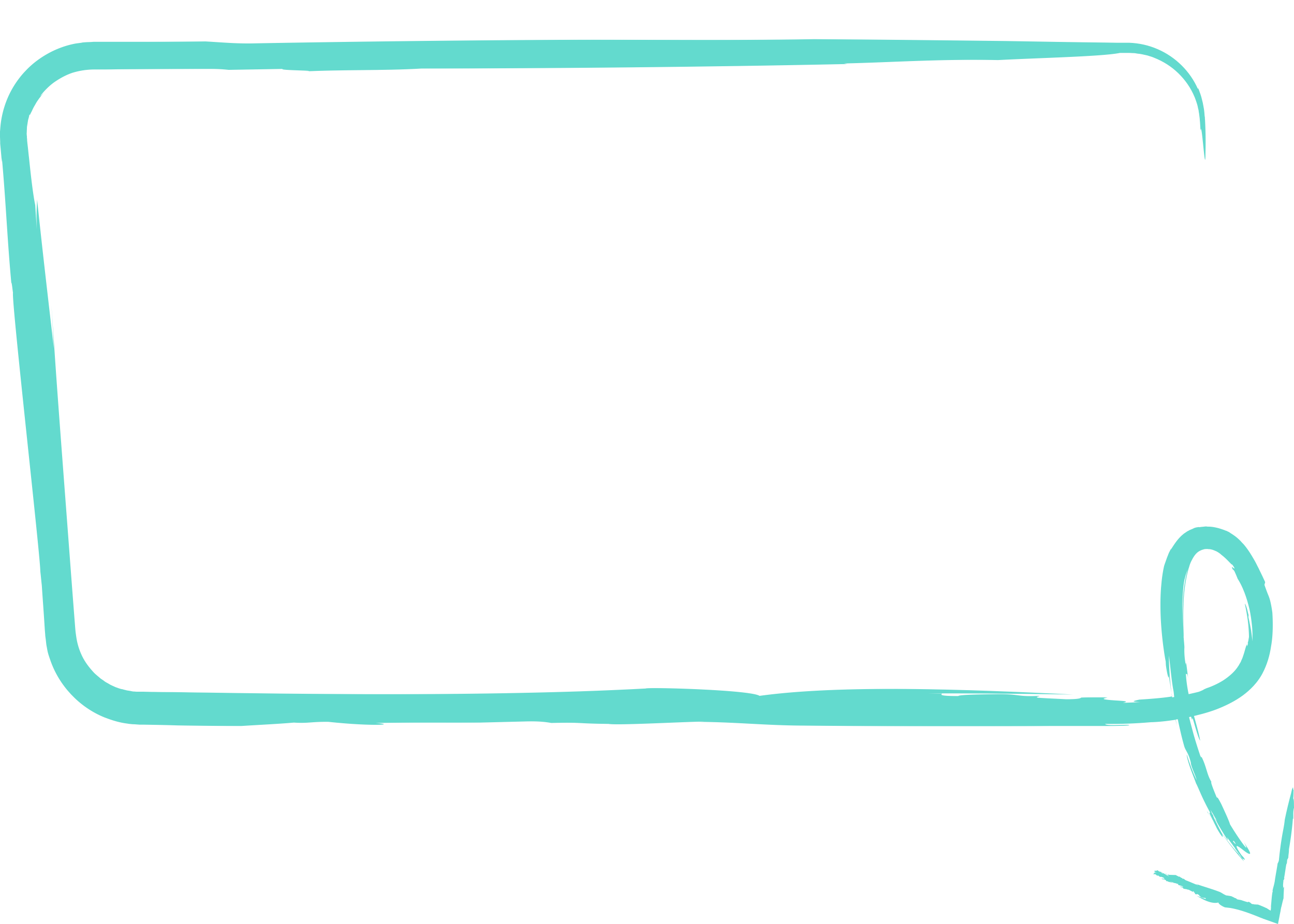 Tips!​
Tänk på att "som vi frågar får vi svar" och att du bara behöver berätta att ni ska checka in med en övning, inte specifikt varför ni ska göra det.
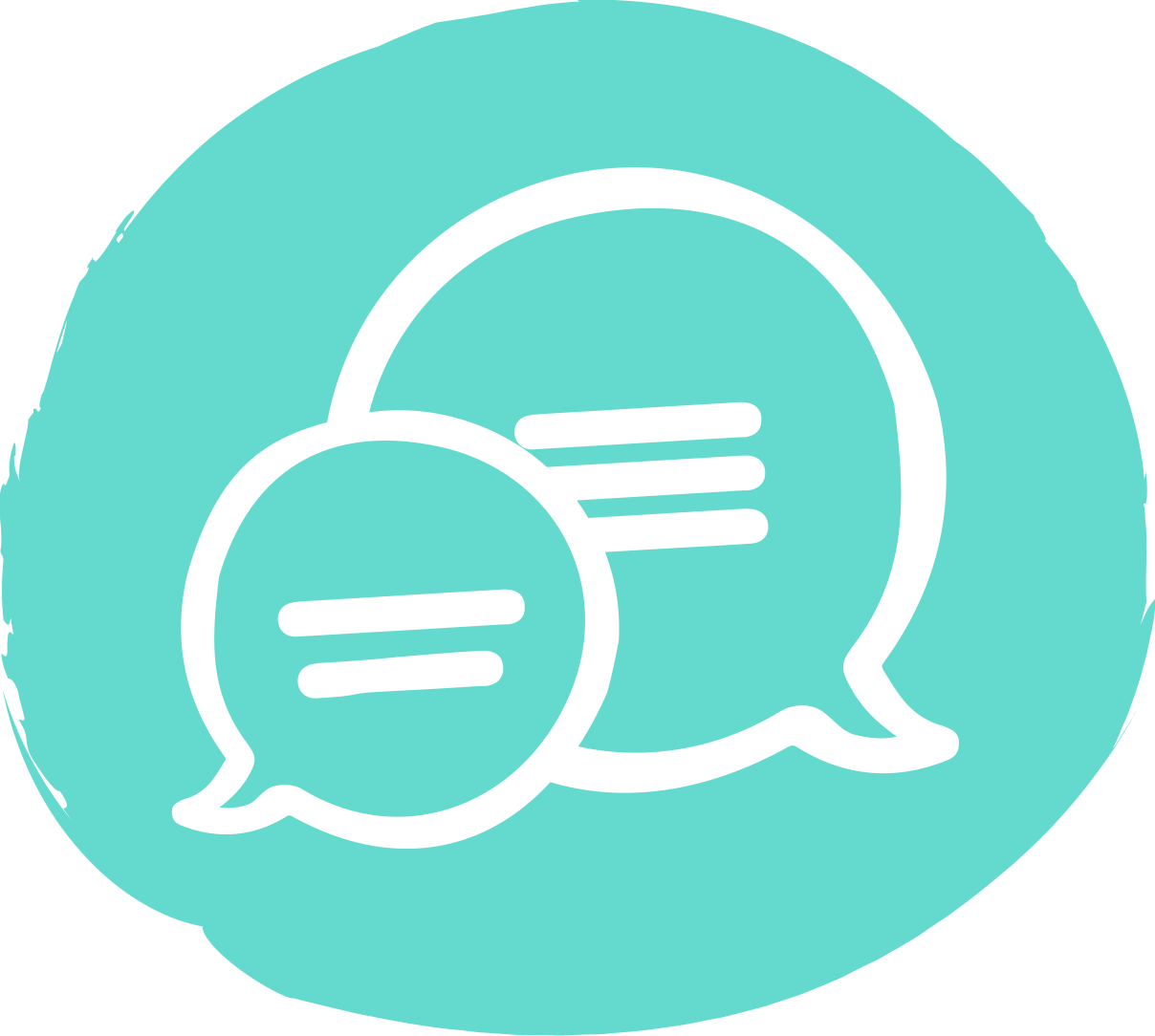 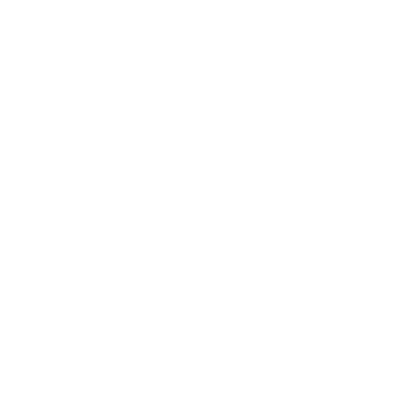 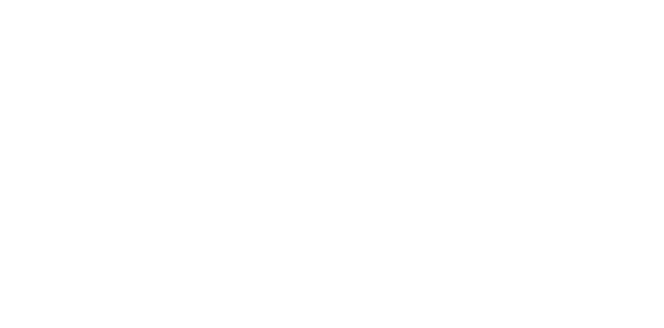 10 min
Prata
Grupp
Pröva!
Glöm inte att ha kul!
Lycka till på ert möte!
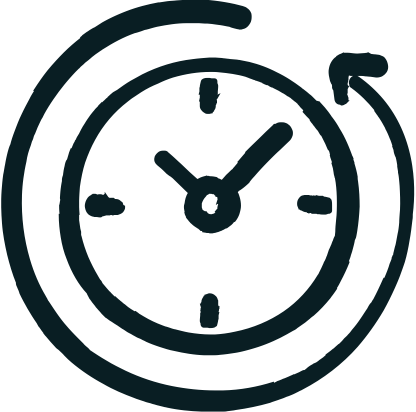 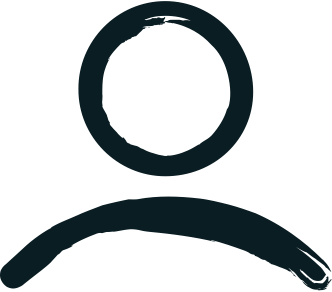 10 min
Enskilt
Utveckla
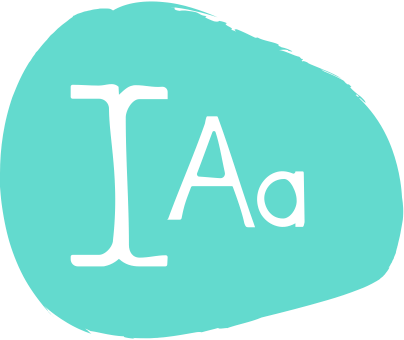 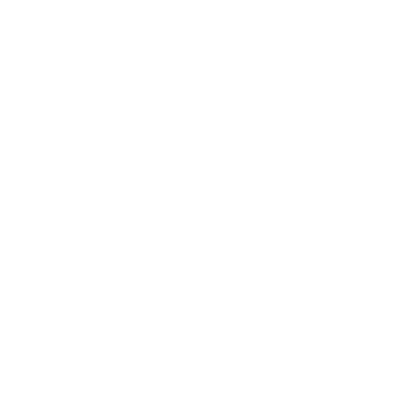 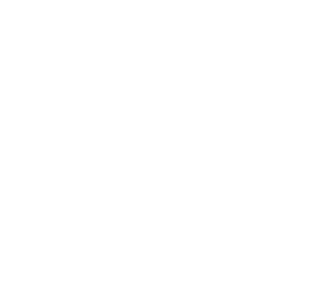 10 min
Skriva
Enskilt
Hur gick det?
När du genomfört incheckningen med din grupp, lägg 5 min på att själv reflektera över effekten av incheckningsfrågorna.
Vad hände och vilken effekt gav det?
Skriv här:
Vad fick du höra som du tar med dig till nästa gång?
Skriv här:
Dokumentets syfte
Mer info:
www.hejainnovation.se 
uppsala.se/innovationskraft 
innovation@uppsala.se
Detta dokument är en prototyp av Lärandeprojektet för innovationsledning (2021-2022). 
Ett projekt av Uppsala kommun tillsammans med Helsingborgs stad, och flera andra kommuner. Vinnova finansierade arbetet. 
I vetskap om informationen på denna sida får innehållet delas.
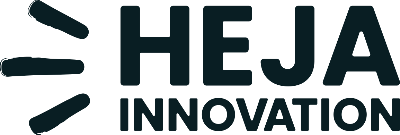 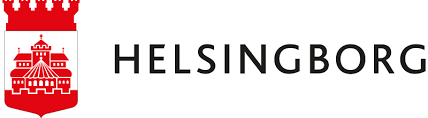 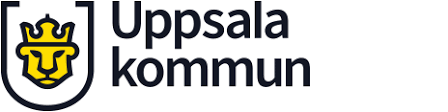 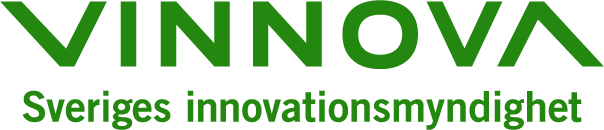